Презентация
 на тему:
Детский садик, детский сад!Малыши туда спешат
Выполнила: 
Чевардина О. И. Воспитатель МКДОУ № 6
Город Аша
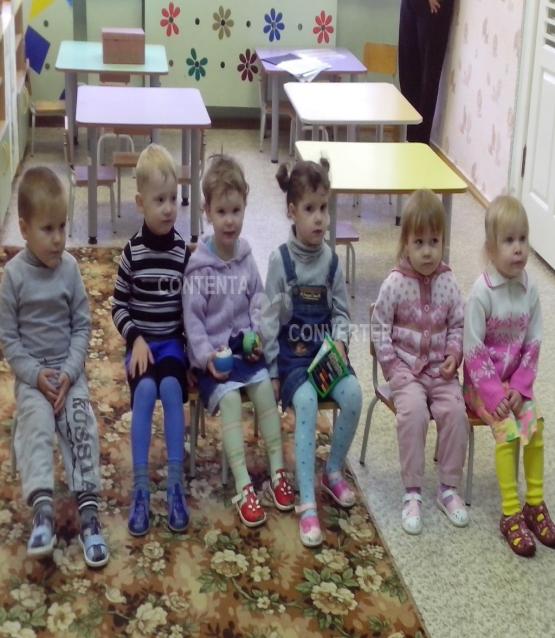 Сад наш — школа малышат,
Детки все в него спешат.
Здесь научат всех порядку,
Рисовать, делать зарядку.
А еще считать, писать,
Книжки добрые читать,
Песни петь и танцевать,
Дома маме помогать.
Уважать научат старших
И заботиться о младших.
Не находка – просто клад,
Наш любимый детский сад!
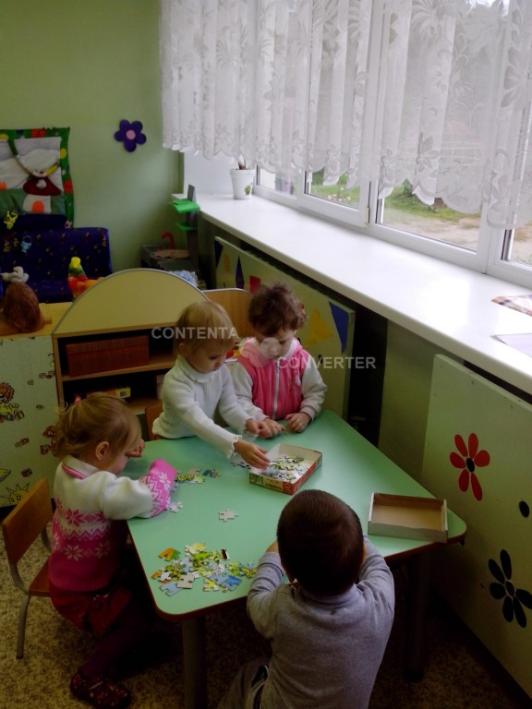 Детский сад, детский сад –Это домик для ребят,Это домик для души,Здесь играют малыши.Детский сад, детский сад –Для ребят, как шоколад.Приходи сюда скорей,Здесь найдёшь своих друзей.
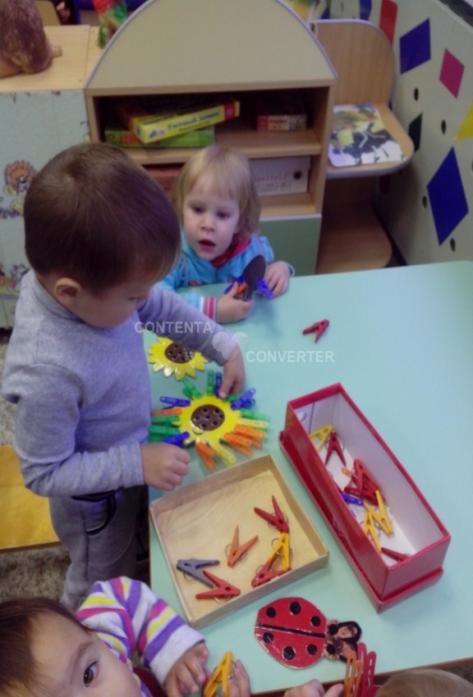 Мы приходим в детский сад,Там игрушки стоят.Паровоз,ПароходДожидаются ребят.Там картинки на стенеИ цветы на окне.Захочу –ПоскачуНа игрушечном коне!В этом доме все для нас –Сказки, песня и рассказ…
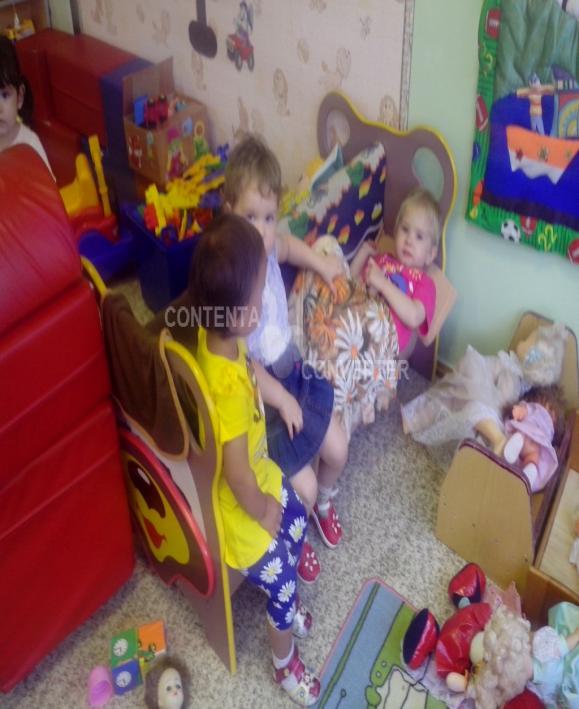 Детки в садике живут,Здесь играют и поют,Здесь друзей себе находят,На прогулку с ними ходят.Вместе спорят и мечтают,Незаметно подрастают.Детский сад — второй ваш дом,Как тепло, уютно в нем!
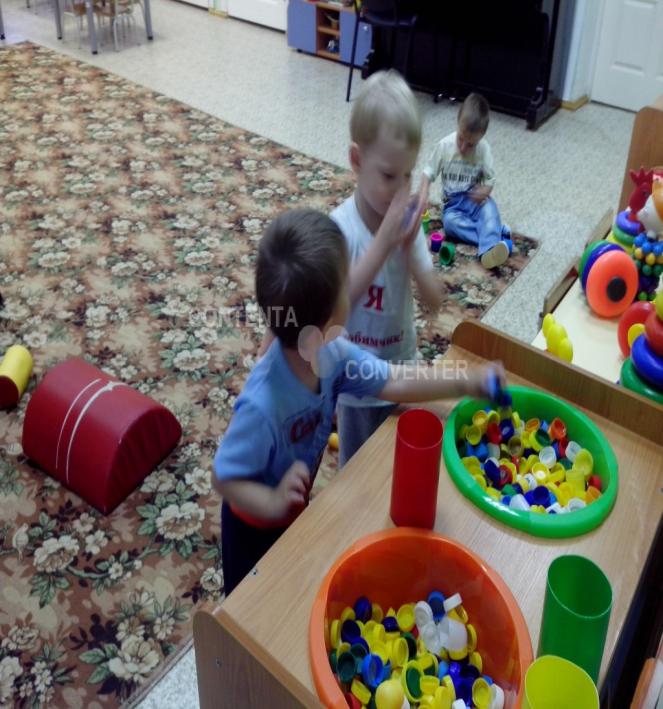 Я люблю свой детский садВ нем полным-полно ребят.Раз, два, три, четыре, пять…Жаль, что всех не сосчитать.Может сто их, может двести.Хорошо, когда мы вместе!
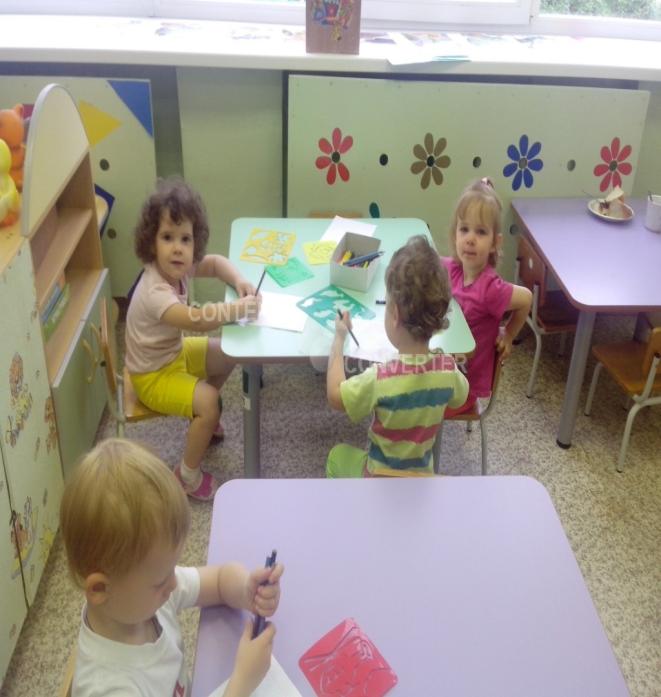 Ждут в саду меня игрушки,А ещё друзья, подружки.Будем вместе веселиться,Бегать, прыгать и кружиться
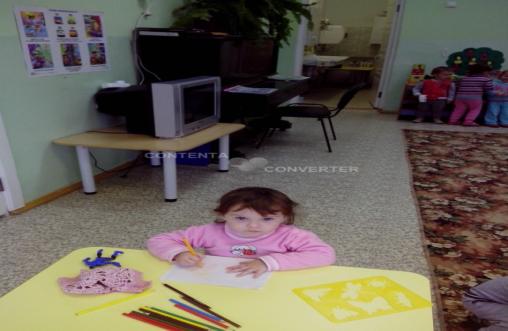 В детском саду собрались ребятишки.
Кто-то с машинкой, кто с плюшевым мишкой.
Каждый играет и счастлив вполне,
Вот где раздолье лихой ребятне.
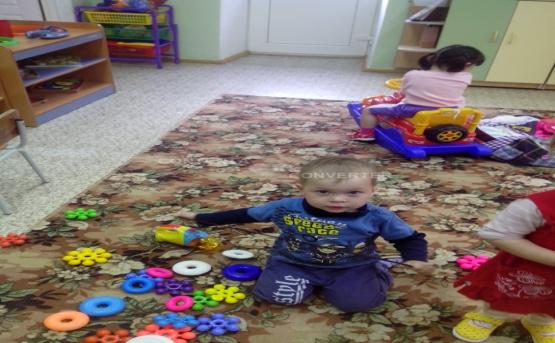 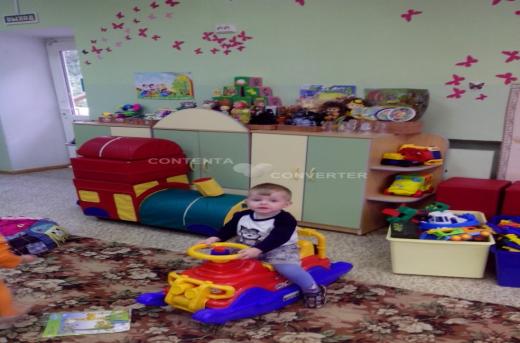 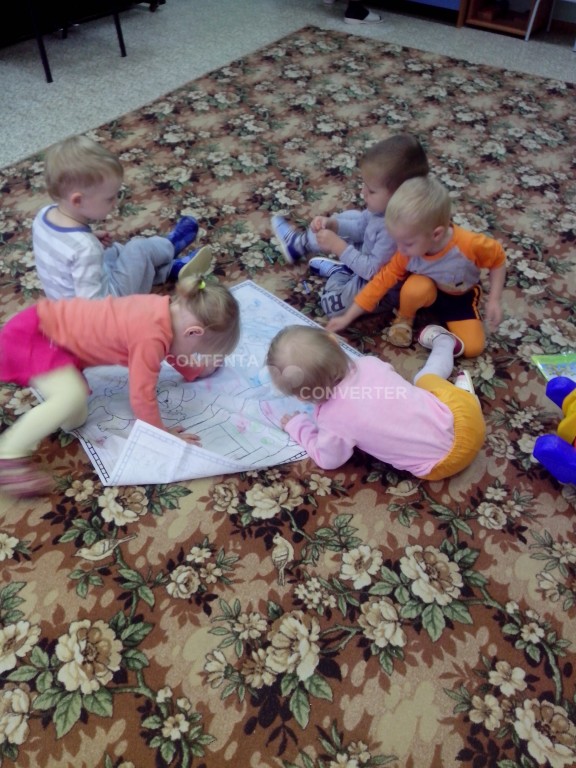 Детский сад, детский сад…Почему так говорят?Потому, что дружно в немМы одной семьей растем!Оттого и говорят:— В этом доме детский сад!
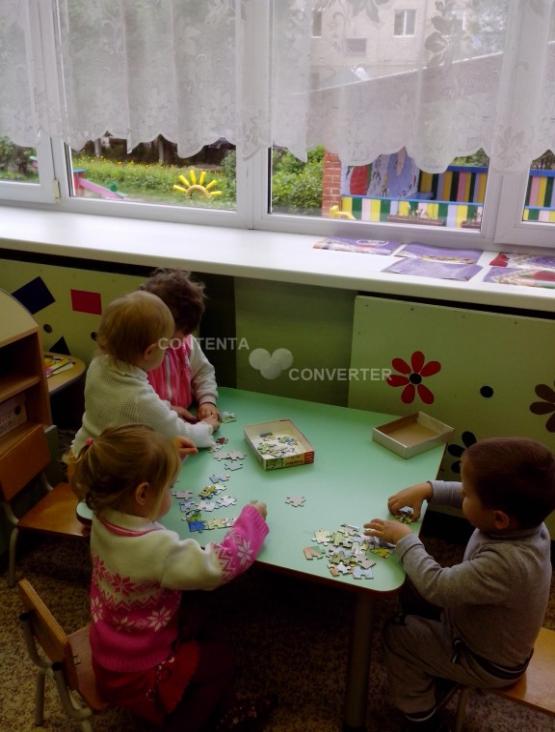 Детский сад, детский сад –Это домик для ребят,Это домик для души,Здесь играют малыши.Детский сад, детский сад –Для ребят, как шоколад.Приходи сюда скорей,Здесь найдёшь своих друзей.
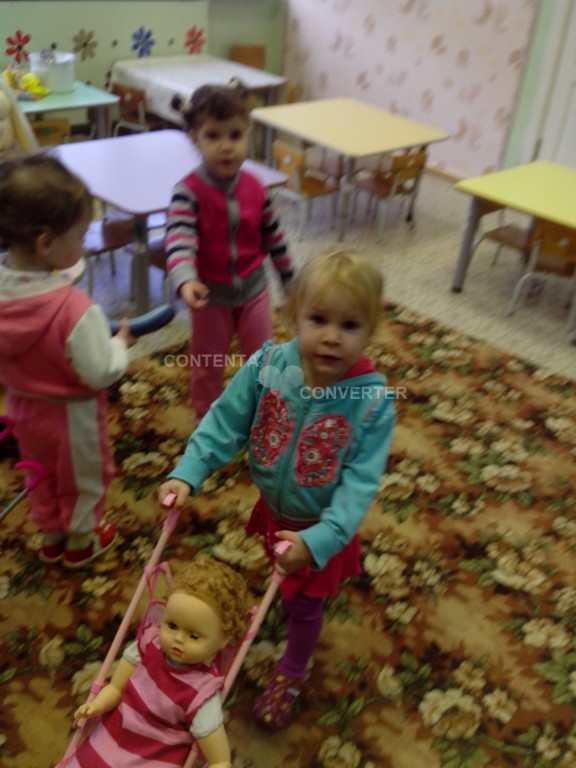 Солнце скрылось за домами,Покидаем детский сад.Я рассказываю мамеПро себя и про ребят.Как мы хором песни пели,Как играли в чехарду,Что мы пили,Что мы ели,Что читали в детсаду.Я рассказываю честноИ подробно обо всем.Знаю, маме интересноЗнать о том,Как мы живем.